СП «Детский сад № 62 ГБОУ СОШ № 4 г.о. Сызрани
ЗНАТОКИ ПОСЛОВИЦ И ПОГОВОРОК
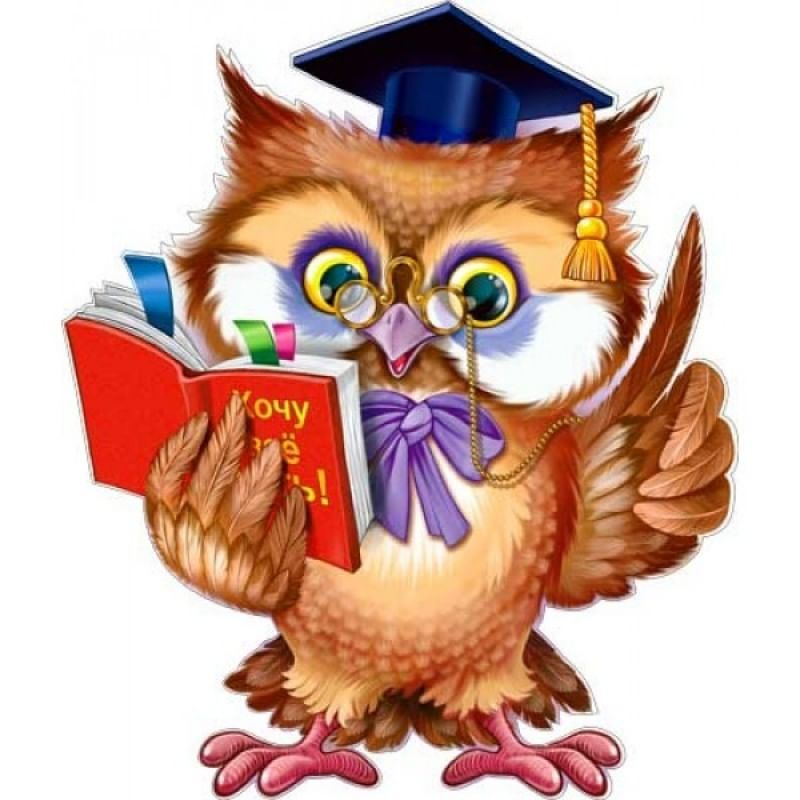 ЛИНГВИСТИЧЕСКАЯ ВИКТОРИНА ДЛЯ ДЕТЕЙ 6-7 ЛЕТ
–Здравствуйте,  дорогие ребята.  Сегодня  вместе с мудрой  Тётушкой Совой мы  будем знакомиться с русскими  пословицами и поговорками.  Узнаем много нового и интересного.
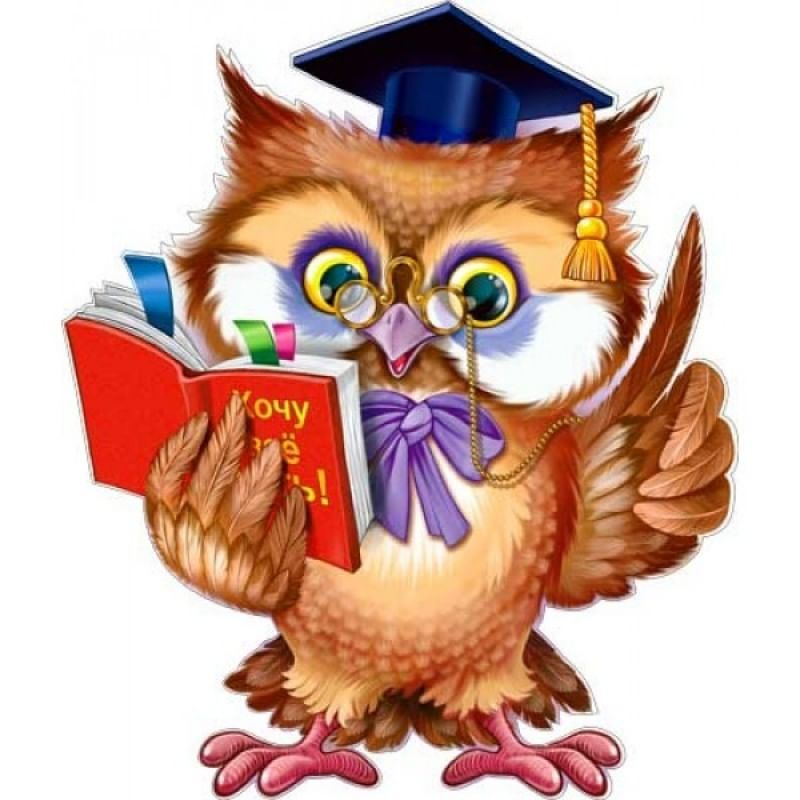 ЧТО ТАКОЕ ПОСЛОВИЦА?
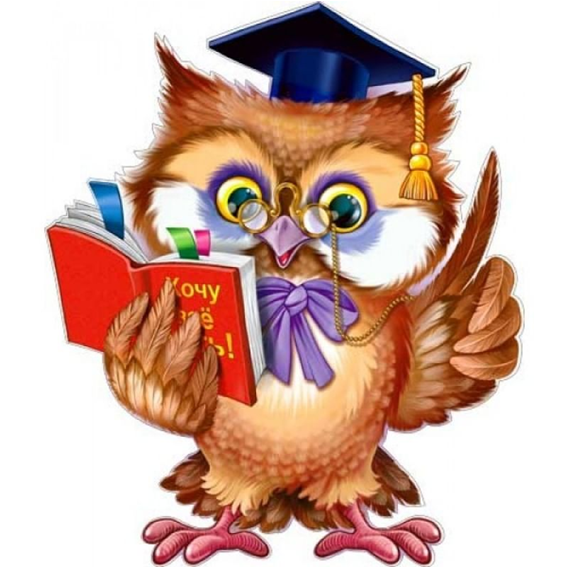 Краткое народное выражение, которое, которое чему-то учит.
–Много пословиц придумал русский народ. В них говорится о семье, об учении, о лени и трудолюбии. Пословицы помогают сделать  нашу речь  красивой, выразительной. Пословицы учат нас любить свою Родину, уважать  старших, быть честными и трудолюбивыми, получать знания.
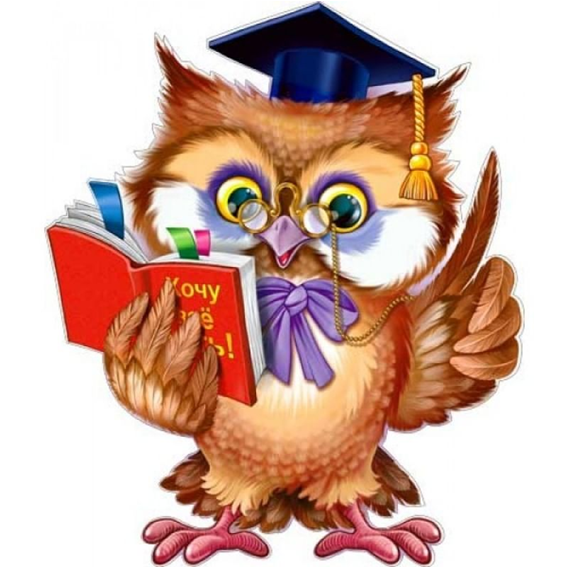 Пословицы  недаром молвятся,
Без  них  прожить  никак  нельзя!
Они  великие  помощницы
И  в жизни верные друзья.
Порой  они  нас наставляют,
Советы мудрые дают,
Порой чему – то поучают
И от беды нас берегут.
Пословица  вовек не сломится-
Ведь с ней и горе, и беда.
И наша речь красна пословицей:
Давайте вспомним их, друзья!
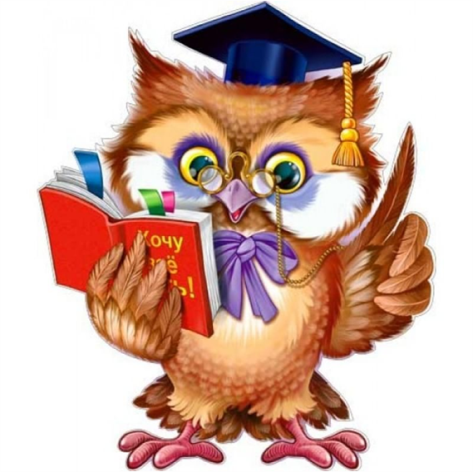 ПРИВЕТСТВИЕ
КОТ УЧЁНЫЙ
МУДРЕЦЫ
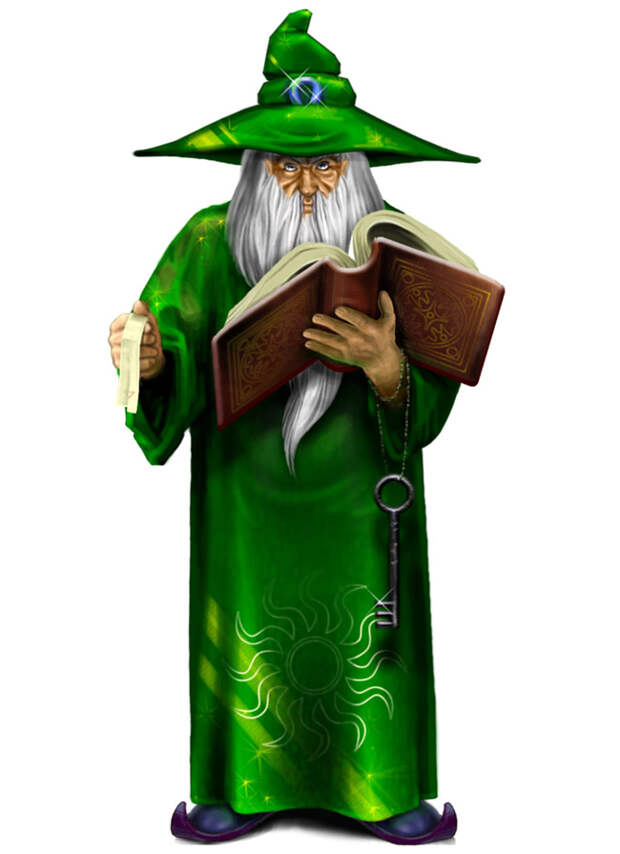 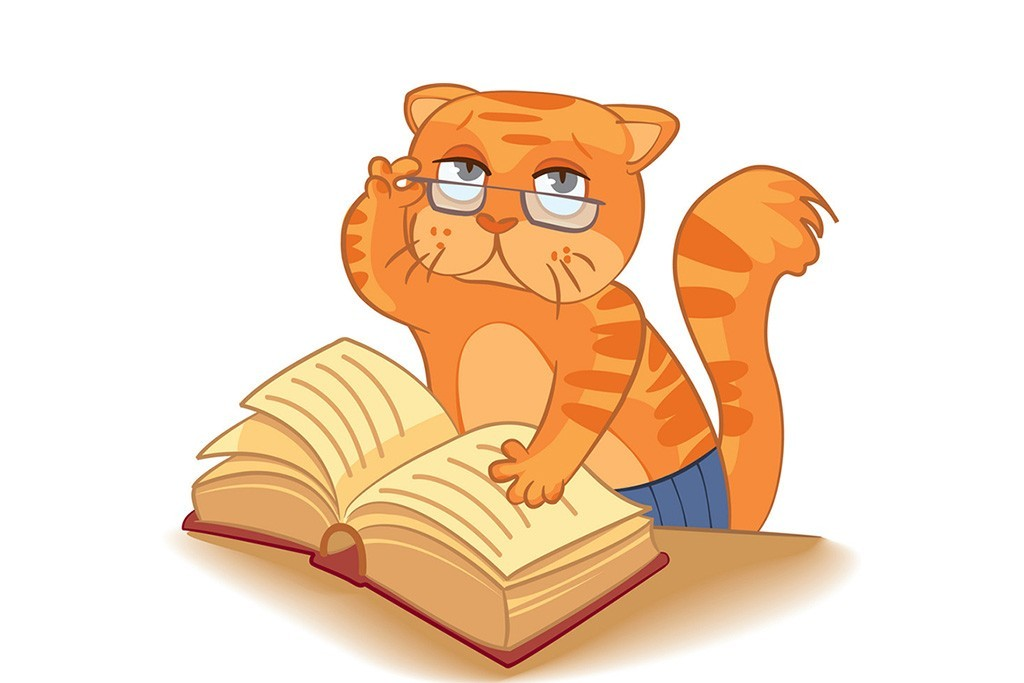 НАУКИ И ЗНАНИЯ
     НАШЕ ПРИЗВАНИЕ.
ИГРАЯ, ПРОВЕРЯЕМ,
ЧТО УМЕЕМ, ЧТО ЗНАЕМ.
РАЗМИНКА
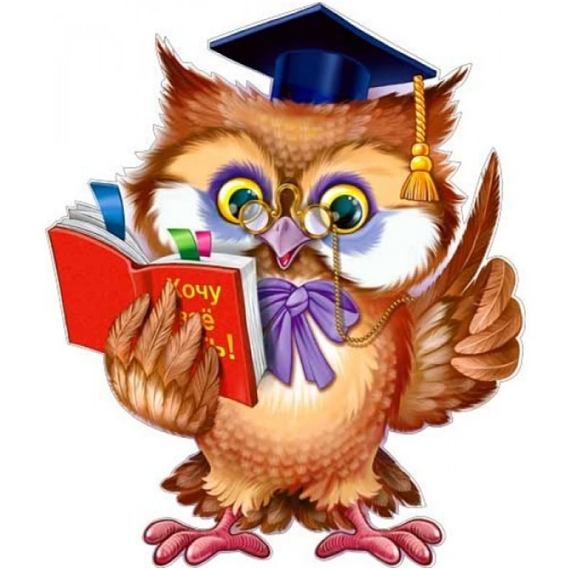 ВЫБЕРИТЕ СЛОВО С ПЕРЕНОСНЫМ ЗНАЧЕНИЕМ
ЗОЛОТЫЕ РУКИ
ЗОЛОТЫЕ ЧАСЫ
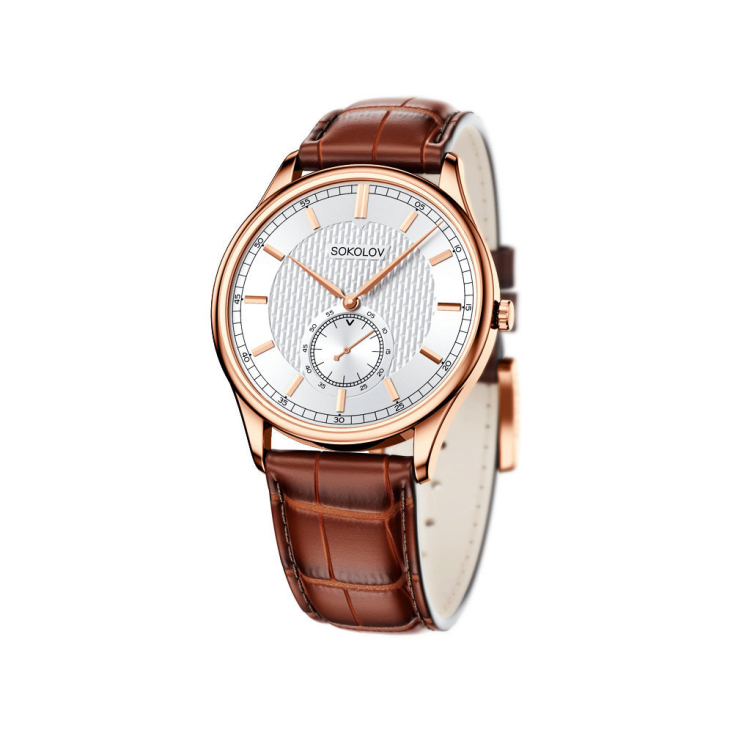 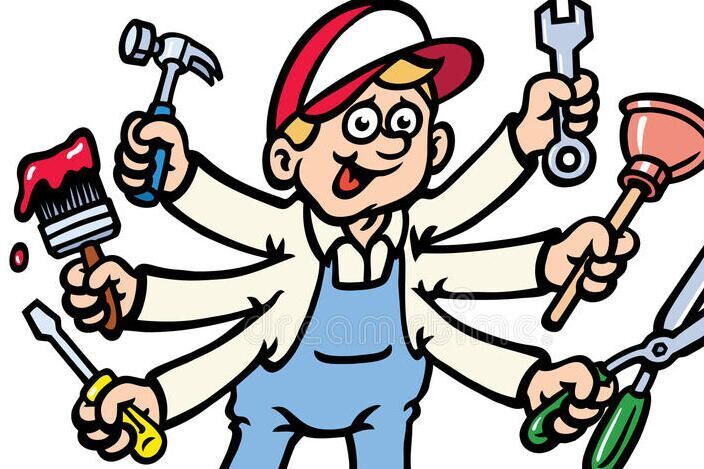 Часы, сделаны из золота
Так говорят о человеке, который очень хорошо всё делает.
МЕДОВЫЙ АБРИКОС
МЕДОВЫЙ  ТОРТ
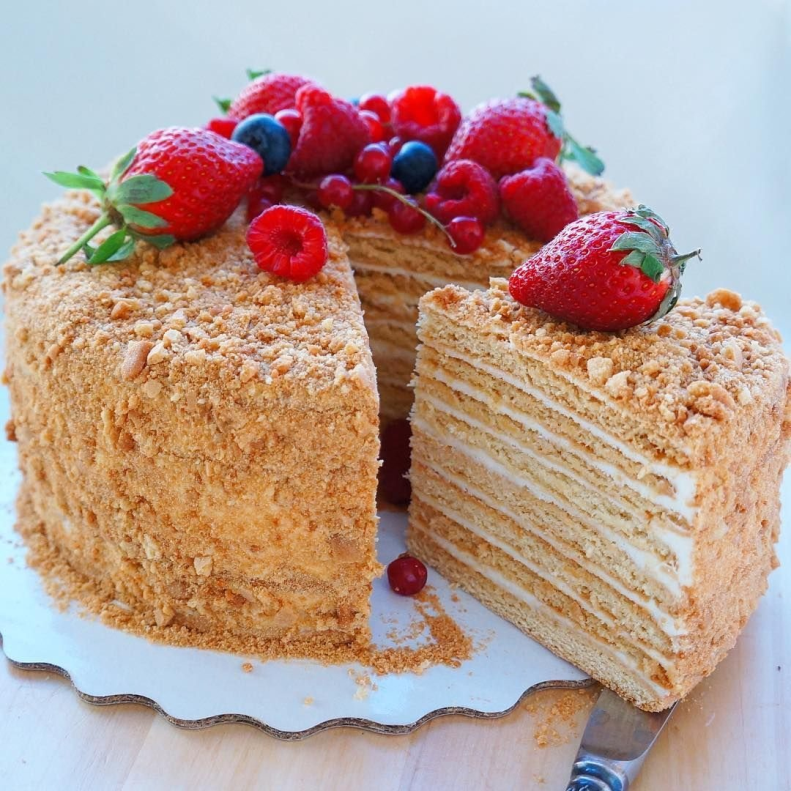 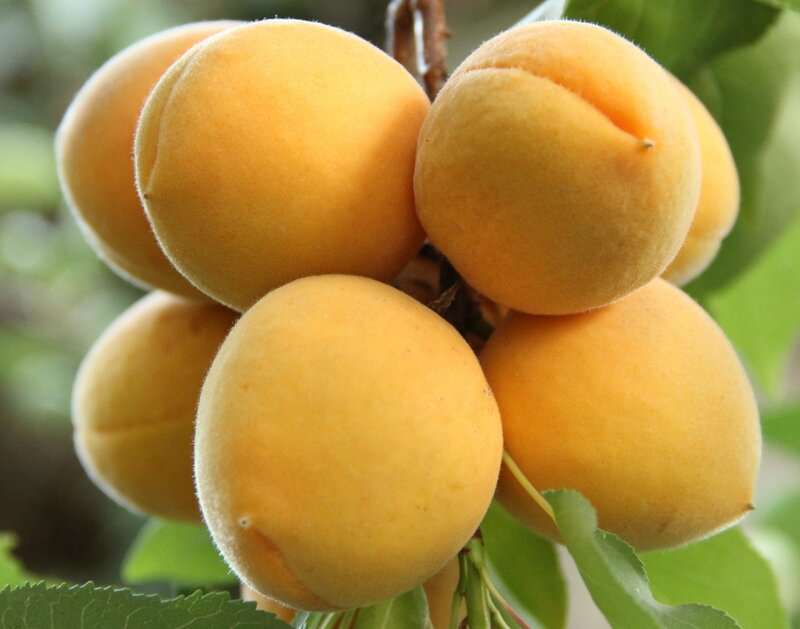 Приготовленный из мёда торт
Так говорят про очень сладкий абрикос, золотисто-желтый, цвета мёда.
ЗАКОНЧИ ПОСЛОВИЦУ
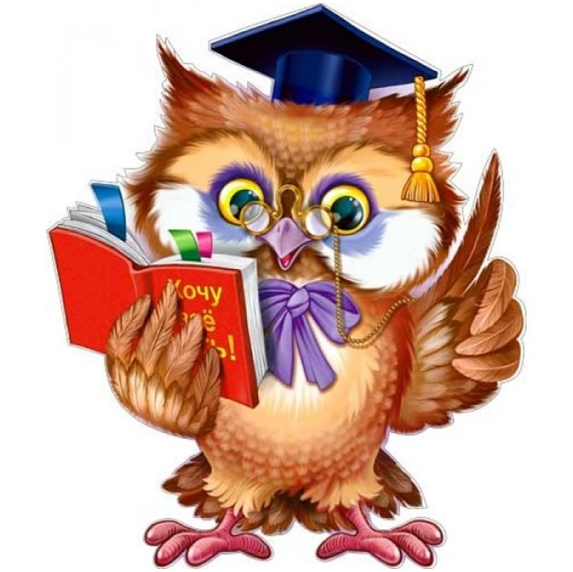 ГЛАЗА БОЯТСЯ….
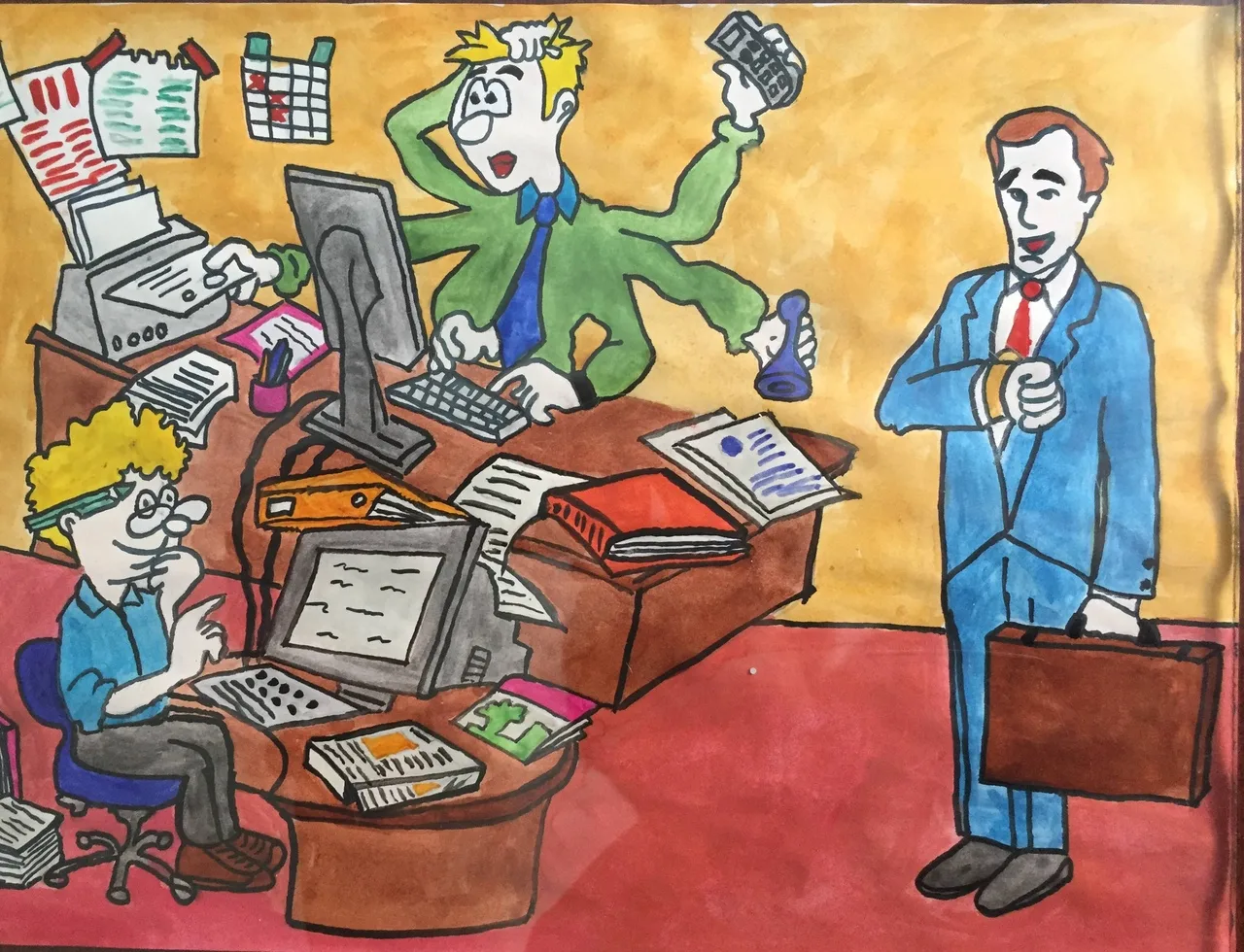 ЭТО ИНТЕРЕСНО
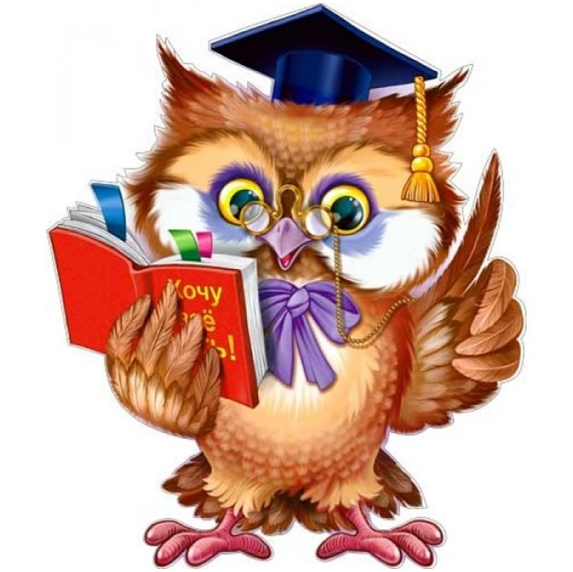 Есть  такое выражение: «Бить баклуши», это значит заниматься несерьезным делом, бездельничать. С древних пор крестьяне   делали чашки, ложки и другую посуду из дерева. Баклуша– деревянная чурка из бревна. Заготовить баклуши считалось делом несложным, не требовало особого умения. Эта работа казалась такой простой, ее мог выполнить неподготовленный человек.  Позже это выражение стало значить заниматься несерьезным делом.
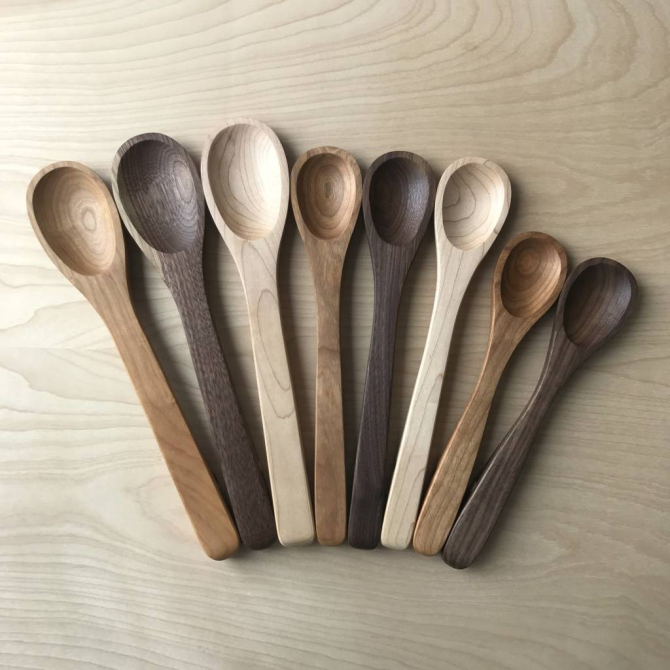 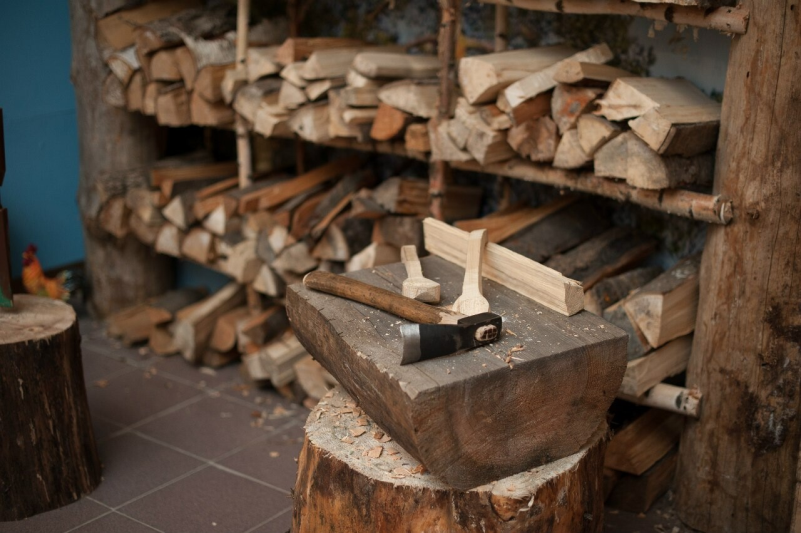 СОБЕРИ ПОСЛОВИЦУ
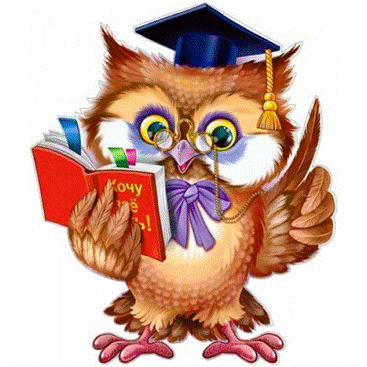 ТРУД
ТЕРПЕНИЕ
ВСЁ
ПЕРЕТРУТ
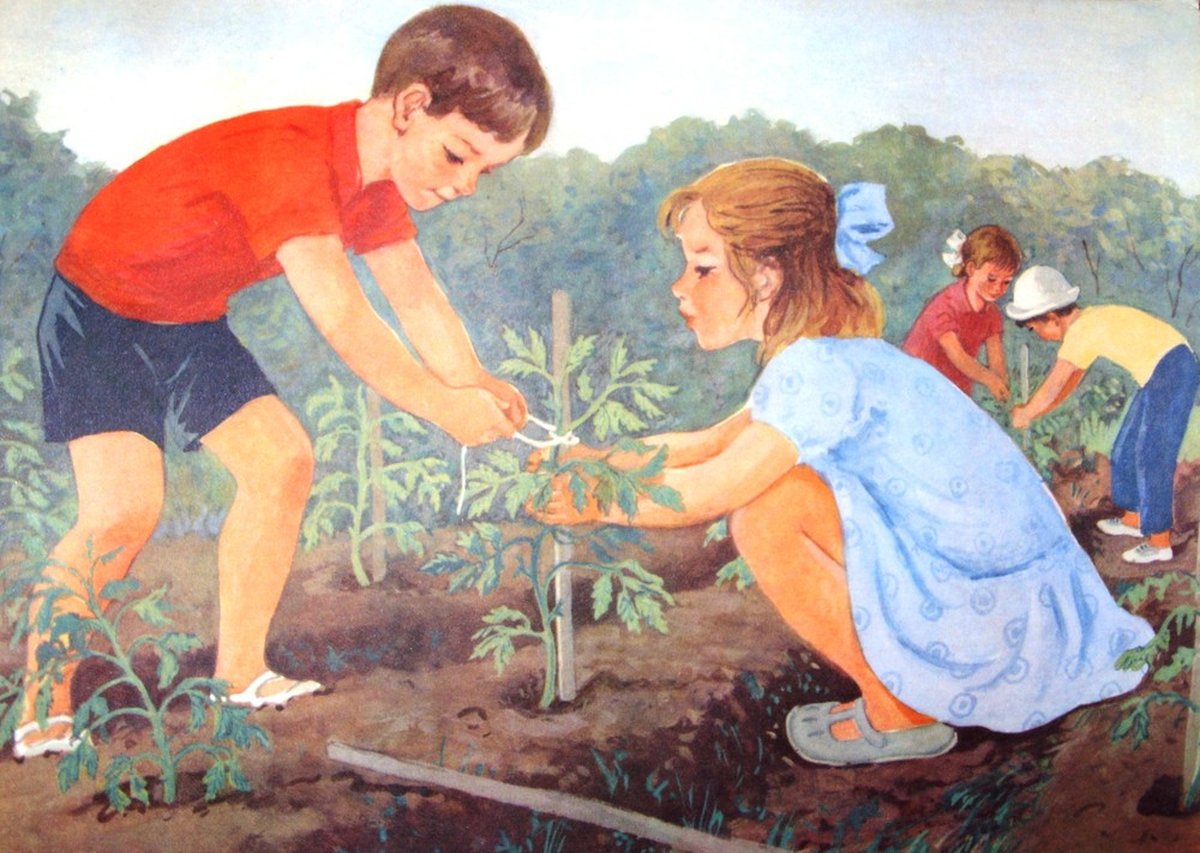 ПОСЛОВИЦЫ В СКАЗКАХ
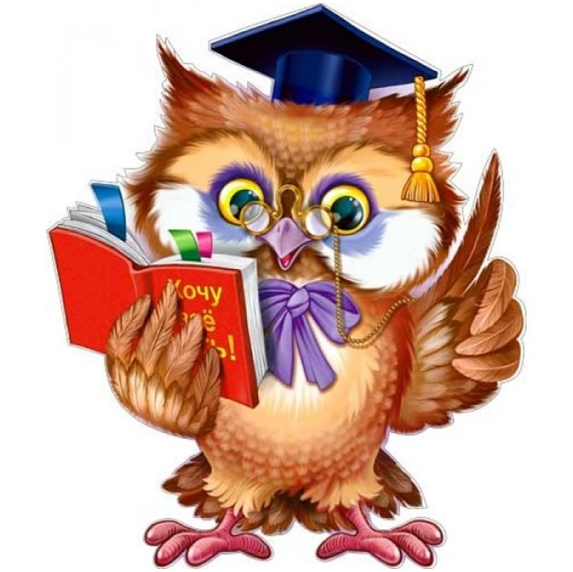 Как понимаете выражение 
«Остаться у разбитого корыта»? Назовите сказку .
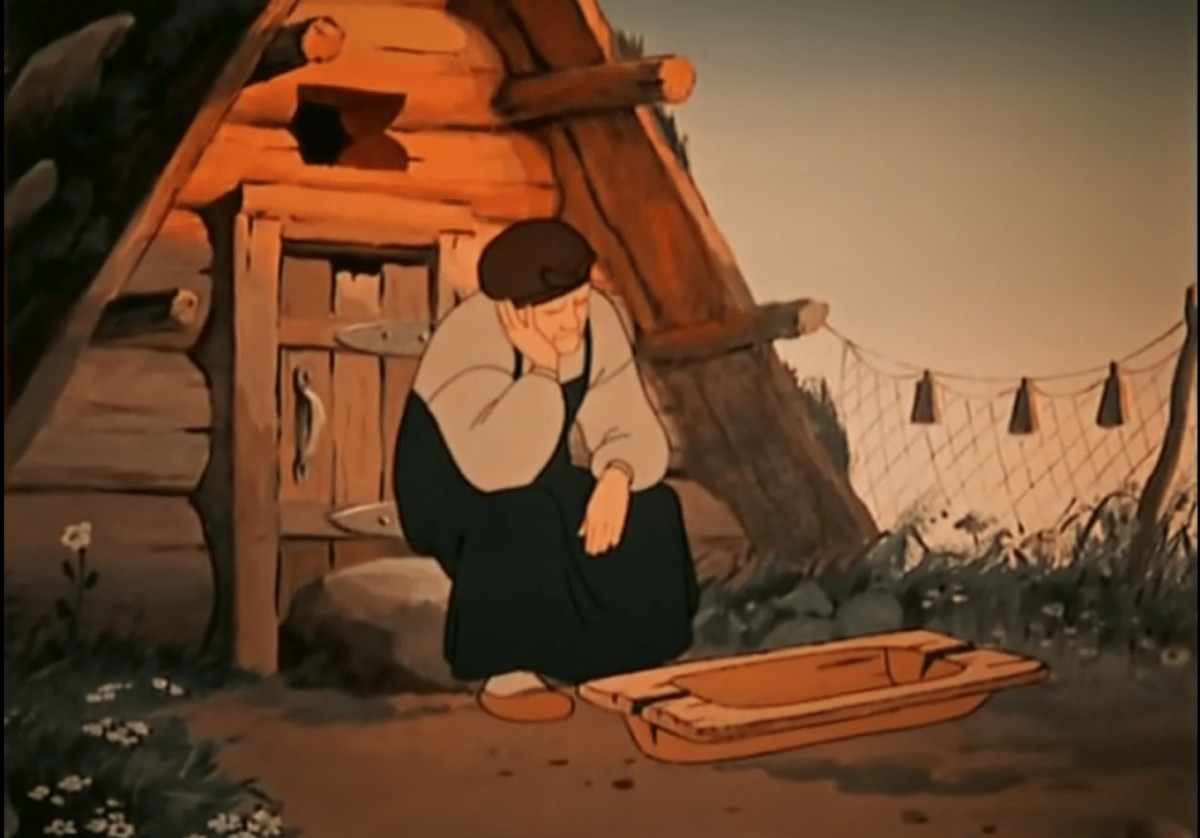 Как понимаете выражение 
«Как аукнется, так и откликнется»? Назовите сказку .
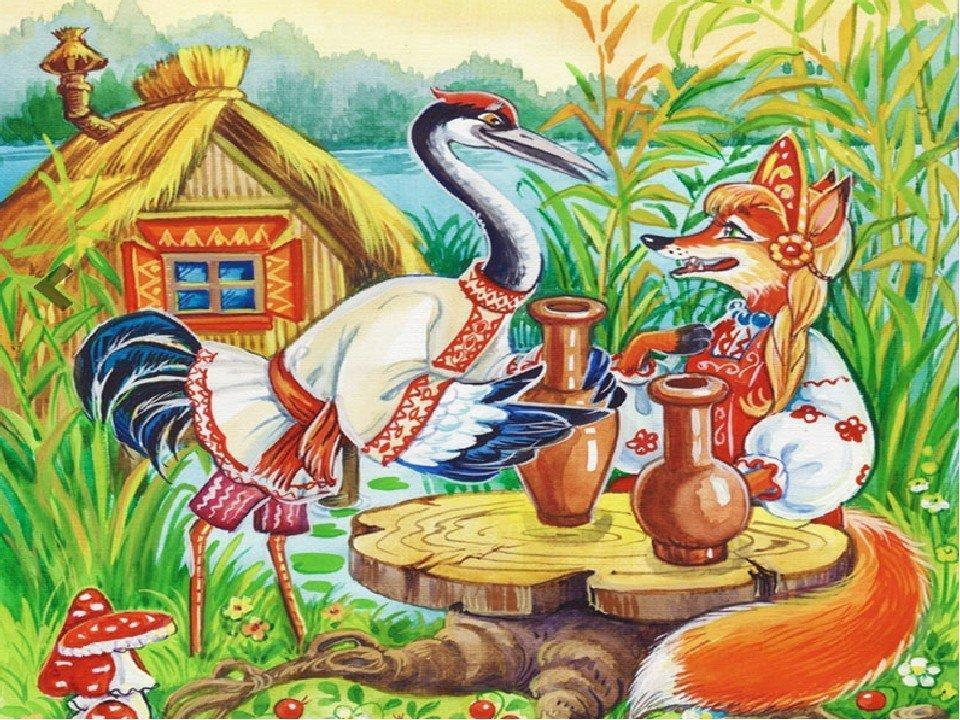 ХОЧУ ВСЁ ЗНАТЬ
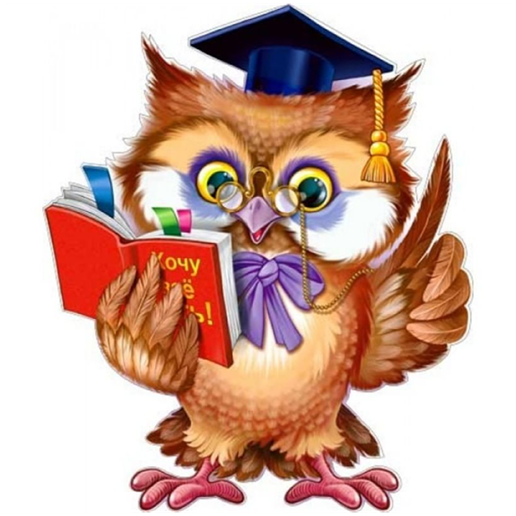 Владимир Иванович Даль– русский писатель,   очень любил и превосходно знал русский язык. Собирал и изучал загадки, пословицы, поговорки. Автор «Толкового словаря живого великорусского языка».
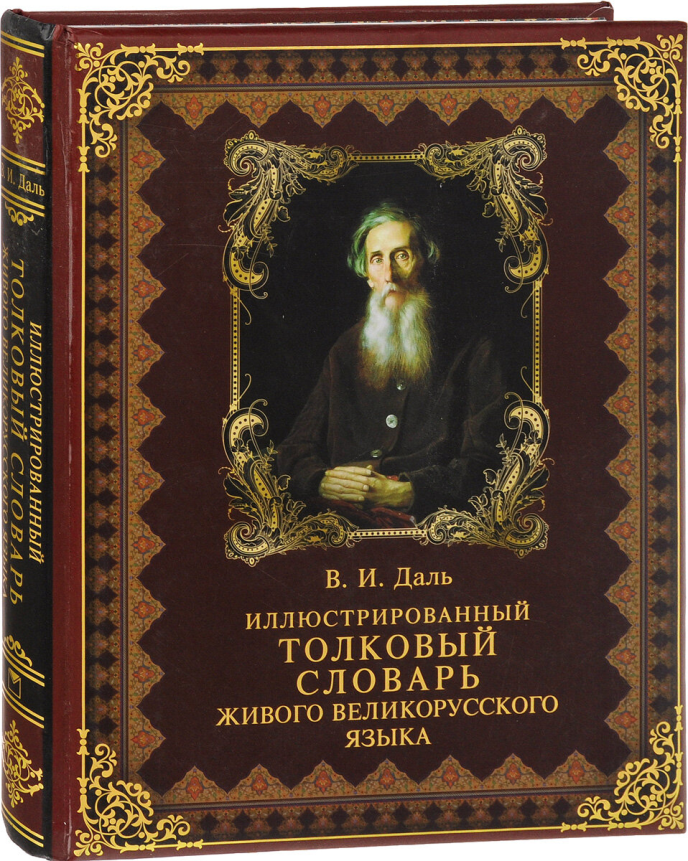 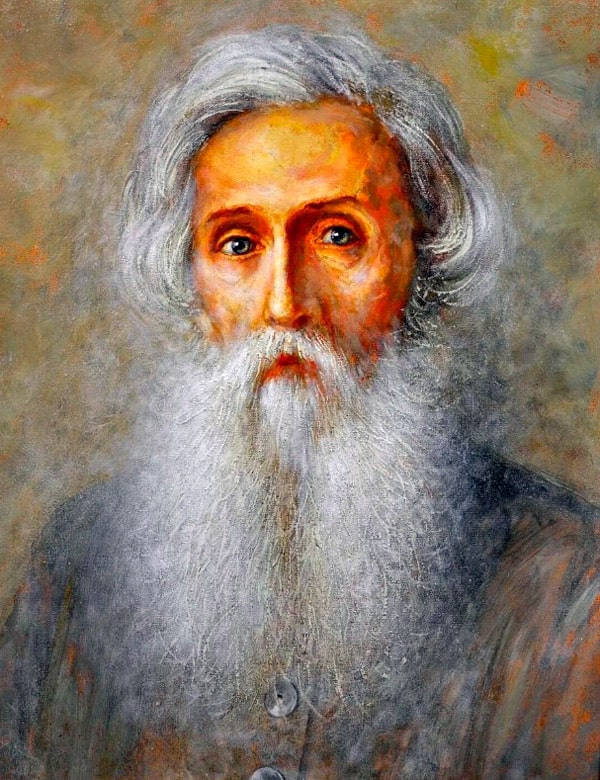 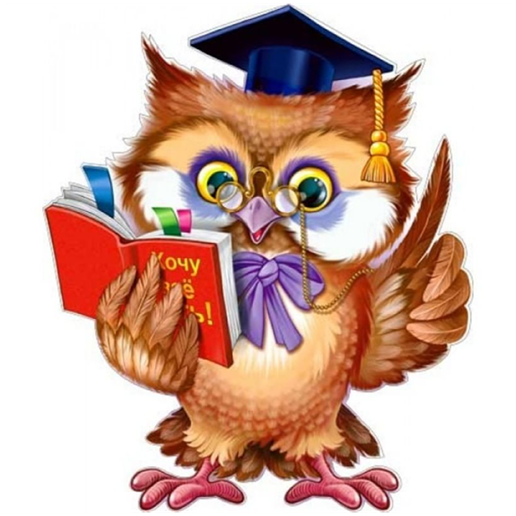 ЦИФРЫ В ПОСЛОВИЦАХ
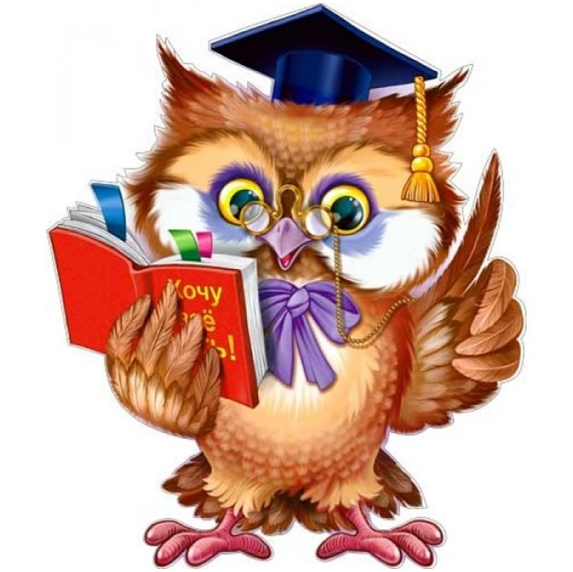 Назови пословицы с числами 7  и 1
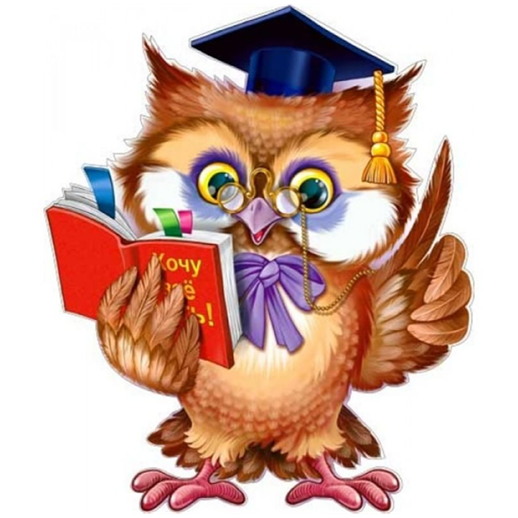 КТО БОЛЬШЕ
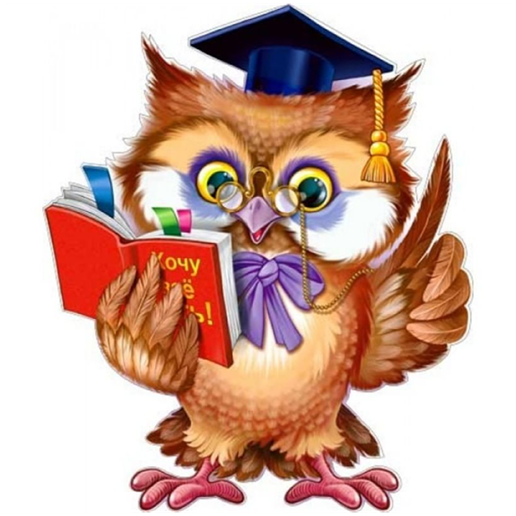 НАЗОВИТЕ ПОСЛОВИЦЫ О МАТЕРИ
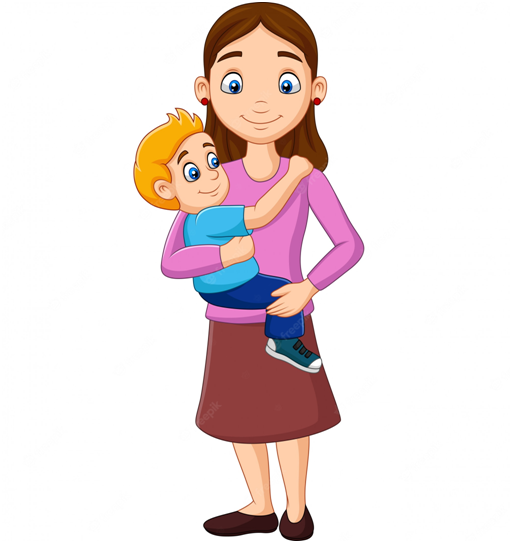